Αγορές Μετοχών - Αποτίμηση
Εισαγωγή στη Θεμελιώδη και Τεχνική Ανάλυση
Θεμελιώδης Ανάλυση
Ο Benjamin Graham (1894-1976) πίστευε ότι το κλειδί για μία επιτυχημένη επένδυση είναι η αγορά αξιογράφων που διαπραγματεύονται σε τιμές μικρότερες από την "πραγματική" ή "θεωρητική" ή "εσωτερική" αξία τους (οι όροι "πραγματική", "εσωτερική", και "θεωρητική" αξία (intrinsic value). 
Αφού ο επενδυτής/αναλυτής προσδιορίσει την εσωτερική τιμή μίας μετοχής, το επόμενο βήμα είναι να την συγκρίνει με την τρέχουσα χρηματιστηριακή τιμή της. 

Εάν ή εσωτερική τιμή της μετοχής είναι μεγαλύτερη από την τρέχουσα χρηματιστηριακή τιμή, η μετοχή είναι υποτιμημένη, και πρέπει να αγορασθεί. 

Εάν ή εσωτερική τιμή της μετοχής είναι μικρότερη από την τρέχουσα χρηματιστηριακή τιμή, η μετοχή είναι υπερτιμημένη και πρέπει να πωληθεί. 

Εάν ή εσωτερική τιμή της μετοχής είναι ίση ή πολύ κοντά στην τρέχουσα χρηματιστηριακή τιμή, η μετοχή είναι σωστά τιμολογημένη.
Θεμελιώδης Ανάλυση
Ο αναλυτής πρέπει να εξετάσει όλους τους παράγοντες που μπορεί να επηρεάσουν την πορεία της εταιρείας στο μέλλον, εξετάζοντας και γενικούς παράγοντες που ενδέχεται να επηρεάσουν όλη την αγορά/οικονομία αλλά και τον κλάδο στον οποίο ανήκει η εταιρεία. 

Με άλλα λόγια, ο σωστός τρόπος θεμελιώδους ανάλυσης προϋποθέτει τρία στάδια: πρώτα αναλύουμε την γενική κατάσταση στην οικονομία, μετά τον κλάδο, και τέλος την εταιρεία. 

Π.χ. Η διακύμανση των μετοχικών αποδόσεων επηρεάζεται από τις αποδόσεις της συνολικής χρηματιστηριακής αγοράς αλλά και την πορεία της οικονομίας. 

Π.χ. Οι πωλήσεις μίας εταιρείας και τα περιθώρια κέρδους της επηρεάζονται από τους ρυθμούς ανάπτυξης του εγχώριου ΑΕΠ αλλά και της διεθνούς οικονομίας, την νομισματική πολιτική των Κεντρικών τραπεζών, τον πληθωρισμό, τις διεθνείς τιμές ενέργειας και πρώτων υλών, την δημοσιονομική πολιτική της κυβέρνησης, κλπ.
Θεμελιώδης Ανάλυση
Αφού μελετηθεί συνολικά η αγορά, ο αναλυτής πρέπει να εξετάσει επιμέρους κλάδους της οικονομίας, γιατί δεν επηρεάζονται όλοι οι κλάδοι το ίδιο από μεταβολές στην οικονομία και την αγορά. 

Κάποιοι κλάδοι είναι επηρεάζονται λιγότερο σε περιόδους ύφεσης άλλοι κλάδοι επηρεάζονται άμεσα ή δεν επηρεάζονται καθόλου. 

Π.χ., όταν ξέσπασε η οικονομική κρίση στην Ελλάδα (2010-2013) κάποιοι κλάδοι επηρεάστηκαν άμεσα αρνητικά και οι συναλλαγές έπεσαν δραματικά: ο κατασκευαστικός κλάδος όπου (σύμφωνα με στοιχεία της ΕΛΣΤΑΤ):
 
→	ο κύκλος εργασιών από οικοδομικές δραστηριότητες έπεσε από τα περίπου 6,5 δις το 	2009 στα περίπου 3,3 δις το 2012
Θεμελιώδης Ανάλυση
→	Ο κλάδος «ηλεκτρικά είδη, έπιπλα, και οικιακός εξοπλισμός»: όπου ο Δείκτης Κύκλου 	Εργασιών έπεσε κατά 40% περίπου από το 212,8 στο 125,0 μεταξύ 2009 και 2012. 

Ταυτόχρονα άλλοι κλάδοι επηρεάστηκαν λιγότερο ή και καθόλου. 

→	Π.χ., σύμφωνα με την ΕΛΣΤΑΤ, για το ίδιο χρονικό διάστημα, ο Δείκτης Κύκλου Εργασιών 	στο λιανικό εμπόριο και συγκεκριμένα στα μεγάλα καταστήματα τροφίμων (super 	markets) έπεσε από το 155,9 στο 134,6 δηλαδή περίπου 13%

→	ενώ ο Δείκτης Κύκλου Εργασιών για τα καύσιμα και λιπαντικά αυτοκινήτων ανέβηκε 	από το 114,5 στο 124,5 δηλαδή κατά περίπου κατά 1%. 

Βλέπουμε λοιπόν ότι οι κλάδοι αντιδρούν διαφορετικά, άρα πρέπει να αναλύσουμε την κατάσταση κάθε κλάδου ξεχωριστά.
Θεμελιώδης Ανάλυση
Το τρίτο στάδιο της θεμελιώδους ανάλυσης, και ίσως το πιο σημαντικό για έναν επενδυτή με διαφοροποιημένο χαρτοφυλάκιο, είναι η ανάλυση των θεμελιωδών μεγεθών μίας συγκεκριμένης εταιρείας, όπως έσοδα, πωλήσεις, περιθώρια κέρδους, μερίσματα, την διοίκηση, τον ανταγωνισμό στον κλάδο, κλπ. 

Σε γενικές γραμμές μπορούμε να πούμε ότι η θεμελιώδης ανάλυση εξετάζει, μεταξύ άλλων, 

τις χρηματοοικονομικές καταστάσεις της επιχείρησης, 
την διοίκηση της επιχείρησης, 
την προέλευση των κερδών, 
το κεφάλαιο που χρειάστηκε για να επιτευχθούν, τον κίνδυνο, 
καθώς και τα συγκριτικά πλεονεκτήματα που έχει η επιχείρηση σε σχέση με τους ανταγωνιστές της. 
την μελλοντική προοπτική μίας επιχείρησης 
εάν έχει μια υγιή  χρηματοοικονομική κατάσταση
Θεμελιώδης Ανάλυση
Πολύ σημαντικοί δείκτες είναι σε αυτού του είδους την ανάλυση είναι, μεταξύ άλλων: 

•	τα κέρδη ανά μετοχή (EPS, Earnings per Share) (π.χ. όσο υψηλότερος ο 	δείκτης 	σε σχέση με τον κλαδικό τόσο καλύτερη θεωρείται η εταιρία για τον κλάδο της) 

•	ο λόγος τιμής μετοχής προς τα κέρδη της επιχείρησης (P/E, Price to Earnings - 	π.χ. χαμηλός δείκτης δείχνει υποτιμημένη μετοχή) 

•	ο ρυθμός της αύξησης των κερδών (Price Earnings Growth, PEG) δηλαδή o 	συνδυασμός P/E με την διαχρονική μεταβολή της κερδοφορίας της επιχείρησης 

•	η μερισματική απόδοση (DY, Dividend Yield - π.χ. σε γενικές γραμμές θεωρείται ότι 	όσο υψηλότερη τόσο το καλύτερο)
Θεμελιώδης Ανάλυση
•	ο λόγος χρηματιστηριακής τιμής μετοχής προς την λογιστική 	αξία της επιχείρησης (P/B, Price to Book - π.χ. χαμηλός δείκτης 	δείχνει υποτιμημένη μετοχή)

•	ο λόγος απόδοσης ιδίων κεφαλαίων (ROE, Return on Equity), ο 	οποίος βρίσκεται εάν διαιρεθούν τα καθαρά κέρδη (μετά από 	φόρους) με τα ίδια κεφάλαια, δηλαδή τα κεφάλαια των μετόχων

•	το καθαρό περιθώριο κέρδους (Net Profit Margin) το οποίο 	βρίσκεται εάν διαιρέσουμε το καθαρό κέρδος με τα συνολικά 	έσοδα (πολύ σημαντικός δείκτης όταν συγκρίνουμε επιχειρήσεις 	από τον ίδιο κλάδο)
Πρώτο στάδιο: Οικονομική Ανάλυση
Πολλοί οικονομικοί ή επιχειρηματικοί δείκτες βοηθούν στην ανάλυση και πρόβλεψη της οικονομικής κατάστασης μίας οικονομίας. 

Ορίζονται ως κύριοι, υστερούμενοι, ή συμπτωματικοί:

•	Κύριοι οικονομικοί δείκτες (lead indicators): μεταβάλλονται πριν την μεταβολή 	στην 	οικονομία. Παραδείγματα: χρηματιστηριακοί δείκτες γιατί το χρηματιστήριο συνήθως 	πέφτει πριν μπει σε ύφεση η οικονομία και ανεβαίνει πριν την ανάκαμψη, άδειες 	οικοδομής, προσφορά χρήματος, δείκτες καταναλωτικών προσδοκιών, κλπ.

•	Υστερούμενοι οικονομικοί δείκτες (lag indicators): μεταβάλλονται μετά την μεταβολή στην 	οικονομία. Παραδείγματα: τα κέρδη των επιχειρήσεων, η ανεργία, κλπ. 

•	Συμπτωματικοί (coincident indicators): μεταβάλλονται μαζί με την μεταβολή στην 	οικονομία. Παραδείγματα: Ακαθάριστο Εγχώριο Προϊόν και βιομηχανική παραγωγή.
Πρώτο στάδιο: Οικονομική Ανάλυση
Ας ξεκινήσουμε την ανάλυση με το πρόβλημα του πληθωρισμού (inflation), ενός πολύ σημαντικού μεγέθους μίας οικονομίας. 

Πληθωρισμός σημαίνει διαρκή άνοδο του γενικού επιπέδου των τιμών των αγαθών και υπηρεσιών σε μία οικονομία. 

Το γενικό επίπεδο των τιμών σε μία οικονομία μετριέται με έναν δείκτη, τον Δείκτη Τιμών Καταναλωτή (Consumer Price Index) που καταρτίζεται από την Ελληνική Στατιστική Αρχή (ΕΛΣΤΑΤ). 

Ο δείκτης αυτός είναι ουσιαστικά ένα "καλάθι" με τα σημαντικότερα αγαθά ή υπηρεσίες που διαπραγματεύονται σε μία χώρα, και η τιμή του είναι ένας σταθμικός μέσος όρος των τιμών όλων των αγαθών και υπηρεσιών που συμπεριλαμβάνονται σε αυτό.

 Έτσι, ο πληθωρισμός είναι ουσιαστικά η ποσοστιαία μεταβολή του δείκτη αυτού από περίοδο σε περίοδο (με άλλα λόγια, η ποσοστιαία μεταβολή του μέσου επιπέδου των τιμών από περίοδο σε περίοδο).
Πρώτο στάδιο: Οικονομική Ανάλυση
Εάν ορίσουμε ως ΠΛ τον ρυθμό πληθωρισμού, Τ1 το φετινό επίπεδο τιμών, και Τ0 το περσινό επίπεδο τιμών τότε αλγεβρικά:

 				


Παραδείγματος χάριν εάν ο Δείκτης Τιμών Καταναλωτή φέτος είναι στο επίπεδο των 106 μονάδων (Τ1 = 106) και πέρυσι ήταν στο επίπεδο των 103 μονάδων (Τ0 = 103), ο ετήσιος ρυθμός πληθωρισμού θα είναι:
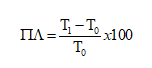 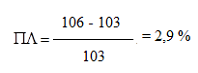 Πρώτο στάδιο: Οικονομική Ανάλυση
Υψηλός πληθωρισμός συνήθως σημαίνει ότι η οικονομία έχει "υπερθερμανθεί", δηλαδή η ζήτηση για αγαθά και υπηρεσίες είναι πολύ μεγαλύτερη από την παραγωγική δυνατότητα της χώρας (υπερβαίνει την προσφορά), με αποτέλεσμα υψηλούς ρυθμούς αύξησης των τιμών. 

Το μεγαλύτερο πρόβλημα που δημιουργεί ο υψηλός πληθωρισμός είναι ότι το χρήμα χάνει την αξία του, δηλαδή με την ίδια ποσότητα χρήματος αποκτούμε λιγότερα αγαθά. 

Η αξία του χρήματος (value of money) είναι η ποσότητα των αγαθών και υπηρεσιών που μπορούν να αγορασθούν με μία δεδομένη ποσότητα χρημάτων.
Πρώτο στάδιο: Οικονομική Ανάλυση
Είναι εύκολο να καταλάβουμε γιατί ο πληθωρισμός είναι ένα τόσο σημαντικό μέγεθος για τον αναλυτή και επενδυτή

→	υψηλότερος πληθωρισμός οδηγεί σε υψηλότερες ονομαστικές αποδόσεις 	ομολόγων (άρα χαμηλότερες τιμές ομολόγων όπως έχουμε δει).  

→	Επίσης επηρεάζει άμεσα και τις τιμές των μετοχών 

Π.χ. τα ονομαστικά επιτόκια αυξάνονται και σαν αποτέλεσμα τα κέρδη των εταιρειών προεξοφλούνται με υψηλότερα προεξοφλητικά επιτόκια οδηγώντας σε χαμηλότερες τιμές, και 

Επίσης, σύμφωνα με μελέτες, όταν ο πληθωρισμός είναι υψηλός τα κέρδη παρουσιάζουν μεγαλύτερη αβεβαιότητα (μεταβλητότητα) και άρα, λόγω υψηλότερου κινδύνου, οι επενδυτές ζητούν μεγαλύτερη αποζημίωση.
Πρώτο στάδιο: Οικονομική Ανάλυση
Εδώ όμως πρέπει να κάνουμε μία διάκριση μεταξύ αναμενόμενου και μη-αναμενόμενου πληθωρισμού. 

Οι συμμετέχοντες στην αγορά έχουν κάποιες προσδοκίες (expectations) σχετικά με τον αναμενόμενο ή προσδοκώμενο (anticipated) ρυθμό  πληθωρισμού. 

Εάν οι δανειστές και δανειζόμενοι σε μία οικονομία έχουν προβλέψει σωστά (και ο πραγματικός ρυθμός πληθωρισμού είναι ίσος με τον προσδοκώμενο) ο πληθωρισμός δεν θα επηρεάσει την πραγματική αξία του χρήματος. 

Αυτό θα γίνει γιατί τα επιτόκια θα έχουν μεταβληθεί έτσι ώστε να αντικατοπτρίζουν αυτές τις προσδοκίες (βλέπε παρακάτω). 

Το πρόβλημα θα δημιουργηθεί όταν ο ρυθμός πληθωρισμού δεν έχει προβλεφθεί σωστά και ο πραγματικός ρυθμός πληθωρισμού είναι διαφορετικός του αναμενόμενου, όταν υπάρχει δηλαδή ένα ποσοστό μη-προσδοκώμενου (unanticipated) πληθωρισμού.
Πρώτο στάδιο: Οικονομική Ανάλυση
Σε αυτήν την περίπτωση οι μεταβολές στα επιτόκια δεν θα έχουν ενσωματώσει τον μη-προσδοκώμενο πληθωρισμό και κάποιες οικονομικές μονάδες θα ζημιωθούν. 

Για παράδειγμα, εάν ο πληθωρισμός είναι μεγαλύτερος από τον αναμενόμενο τότε οι δανειζόμενοι βγαίνουν κερδισμένοι ενώ οι δανειστές ζημιωμένοι (και το αντίστροφο). 

Παράδειγμα: δώσατε ένα δάνειο 10000 με επιτόκιο 10% για έναν χρόνο (με βάση τις προσδοκίες για τον πληθωρισμό). 

Θα πάρετε πίσω 11000 Ευρώ σε ένα χρόνο. 

Εάν σε έναν χρόνο ο πληθωρισμός είναι διαφορετικός από τον αναμενόμενο, π.χ. στο 15%, το επίπεδο τιμών θα έχει αυξηθεί κατά 15% (5% πάνω από την απόδοση σας). 

Στο τέλος του έτους θα χρειαστείτε 11500 Ευρώ για να αγοράσετε τα αγαθά που πέρυσι κόστιζαν 10000 Ευρώ (και τώρα έχετε 11000).
Πρώτο στάδιο: Οικονομική Ανάλυση
Συμπερασματικά, μπορούμε να πούμε ότι δεν είναι ο πληθωρισμός που είναι το πρόβλημα, αλλά ο μη-προσδοκώμενος πληθωρισμός. 

Μία μη-προσδοκώμενη αύξηση του επιπέδου των τιμών βλάπτει τους δανειστές και ωφελεί τους δανειζόμενους, ενώ μία μη-προσδοκώμενη μείωση του ρυθμού του πληθωρισμού ωφελεί τους δανειστές και βλάπτει τους δανειζόμενους. 

Ας σημειωθεί ότι η επίδραση του μη-προσδοκώμενου πληθωρισμού επηρεάζει και τους εργοδότες και εργαζόμενους. 

Εάν ο πραγματικός πληθωρισμός είναι υψηλότερος από ότι ήταν αναμενόμενο τότε οι μισθοί των εργαζομένων έχουν ορισθεί σε χαμηλότερο επίπεδο από ότι πρέπει, και η αγοραστική τους δύναμη είναι μειωμένη. 

Γίνεται εύκολα αντιληπτό, ότι η σωστή εκτίμηση του αναμενόμενου ρυθμού αύξησης του επιπέδου των τιμών από μέρους του επενδυτή/αναλυτή είναι εξαιρετικά σημαντική προκειμένου να καθορισθεί σωστά η αξία μίας εταιρείας και της μετοχής της.
Πρώτο στάδιο: Οικονομική Ανάλυση
Ο πληθωρισμός όμως έχει άμεση σχέση και με τα επιτόκια. 

Όπως ξέρουμε, ο βασικός ρόλος του χρηματοοικονομικού συστήματος είναι να δημιουργήσει τους μηχανισμούς εκείνους μέσω των οποίων θα γίνει η μεταφορά κεφαλαίων από τις μονάδες που έχουν πλεόνασμα κεφαλαίου (νοικοκυριά) στις μονάδες που έχουν έλλειμμα κεφαλαίων (επιχειρήσεις). 

Με άλλα λόγια, το χρηματοοικονομικό σύστημα ενεργεί ως διαμεσολαβητής μεταξύ των πλεονασματικών και ελλειμματικών μονάδων σε μία οικονομία, και (θεωρητικά) κατανέμει τα πλεονασματικά κεφάλαια στους πιο αποδοτικούς χρήστες μέσω του μηχανισμού των τιμών. 

Όπως και για όλους τους συντελεστές της παραγωγής έτσι και για το κεφάλαιο, η ζητούμενη ποσότητα του κεφαλαίου από τις επιχειρήσεις εξαρτάται άμεσα από τις σχεδιαζόμενες επενδύσεις τους και η προσφερόμενη ποσότητα από τις επιλογές των νοικοκυριών σχετικά με την αποταμίευση. 

Και για την προσφορά αλλά και για την ζήτηση καθοριστικό ρόλο παίζει το κόστος του κεφαλαίου, δηλαδή το επιτόκιο (interest rate).
Πρώτο στάδιο: Οικονομική Ανάλυση
Μία σημαντική διάκριση που πρέπει να κάνουμε είναι μεταξύ του ονομαστικού επιτοκίου (nominal interest rate) και του πραγματικού επιτοκίου (real interest rate). 

Για παράδειγμα, εάν η ετήσια απόδοση μίας τραπεζικής κατάθεσης είναι 6% και καταθέσουμε 100 Ευρώ, σε έναν χρόνο θα εισπράξουμε 106 Ευρώ. 

Εάν όμως οι τιμές των αγαθών και υπηρεσιών έχουν αυξηθεί κατά 3% στην διάρκεια του χρόνου (πληθωρισμός = 3%), το κεφάλαιο μας ουσιαστικά αυξήθηκε κατά 3 Ευρώ μόνον. 

Άρα η πραγματική απόδοση της επένδυσης είναι μόνον 3%. 

Άρα, το επιτόκιο, ή αλλιώς το κόστος ευκαιρίας του χρήματος, έχει θετική σχέση με τον ρυθμό αύξησης των τιμών δηλαδή τον πληθωρισμό. 

Όταν μεταβάλλεται ο πληθωρισμός, θα πρέπει να μεταβάλλονται και τα ονομαστικά επιτόκια, στην ίδια κατεύθυνση.
Πρώτο στάδιο: Οικονομική Ανάλυση
Πρώτο στάδιο: Οικονομική Ανάλυση
Προκειμένου να δώσουμε ένα παράδειγμα και να δούμε λίγο πιο αναλυτικά την πορεία του πραγματικού επιτοκίου στην Ελλάδα χρησιμοποιήσαμε το επιτόκιο του τρίμηνου Γραμματίου του Δημοσίου και από αυτό αφαιρέσαμε τον πληθωρισμό (τριμηνιαία στοιχεία, 1995-2000, Πηγή: Τράπεζα της Ελλάδος και Datastream). 

Όπως δείξαμε παραπάνω, η διαφορά τους μας δίνει (κατά προσέγγιση) το πραγματικό επιτόκιο

Οι διακυμάνσεις είναι σημαντικές: από 9,2 % το δεύτερο τρίμηνο του 1995, το πραγματικό επιτόκιο πέφτει στο 3,3% το τρίτο τρίμηνο του 1997, ανεβαίνει στο 8,5% το τέταρτο τρίμηνο του 1998, για να καταλήξει στο 5,8% το πρώτο τρίμηνο του 2000.
Πρώτο στάδιο: Οικονομική Ανάλυση
Πρώτο στάδιο: Οικονομική Ανάλυση
Τα ονομαστικά επιτόκια έχουν άμεση σχέση με τις τιμές των αξιογράφων, π.χ. των μετοχών και ομολόγων στο χρηματιστήριο αλλά και τις τιμές των ακινήτων, και η σχέση τους είναι αρνητική: 

→	εάν περιμένουμε αύξηση των ονομαστικών επιτοκίων θα έχουμε πτώση των τιμών στο 	χρηματιστήριο, και το αντίστροφο. 

Ο λόγος αυτής της σχέσης είναι διττός και απλός. 

Πρώτον, οι επενδυτές όταν μειώνονται τα επιτόκια ψάχνουν για υψηλότερες αποδόσεις στο χρηματιστήριο, και 

Δεύτερον, χαμηλότερα επιτόκια σημαίνουν φθηνότερο χρήμα και χαμηλότερο κόστος εξυπηρέτησης χρέους για τις επιχειρήσεις (άρα επενδυτικά σχέδια τα οποία ήταν ασύμφορα με υψηλότερα επιτόκια μπορούν τώρα να υλοποιηθούν). 

Αυτό ισχύει και αντίστροφα.
Πρώτο στάδιο: Οικονομική Ανάλυση
Ο πληθωρισμός όμως φαίνεται να έχει σχέση και με την ανεργία. 

Ο δείκτης της ανεργίας σε μία οικονομία μετρά το ποσοστό του εργατικού δυναμικού που δεν έχει εργασία, σε σχέση με το σύνολο του εργατικού δυναμικού. 

Το ποσοστό της ανεργίας μας δείχνει και την έκταση στην οποία η οικονομία μίας χώρας εκμεταλλεύεται πλήρως την παραγωγική της δυνατότητα, και συνήθως μετριέται από τον αριθμό δηλωμένων ανέργων ατόμων δια το εργατικό δυναμικό σε μία χώρα. 

Όταν η μοναδική ανεργία σε μία οικονομία προέρχεται από άτομα που ψάχνουν την πρώτη τους δουλειά ή άτομα που αλλάζουν δουλειά λόγω αλλαγών στην τεχνολογία, τότε λέμε ότι η οικονομία βρίσκεται σε πλήρη απασχόληση (full employment). 

Σε αυτήν την περίπτωση λέμε ότι έχουμε έναν φυσικό ρυθμό ανεργίας (natural rate of unemployment).
Πρώτο στάδιο: Οικονομική Ανάλυση
Γενικά έχουμε τα εξής είδη ανεργίας: 

•	εποχιακή ανεργία (cyclical unemployment) σε κλάδους της οικονομίας που δουλεύουν 	εποχικά, 

•	ανεργία τριβής (frictional unemployment) όταν υπάρχουν θέσεις εργασίας, αλλά οι 	εργαζόμενοι δεν μπορούν να τις βρουν ή οι επιχειρήσεις δεν μπορούν να βρουν τους 	διαθέσιμους εργαζόμενους, ή όταν κάποιος μένει εθελοντικά άνεργος ψάχνοντας νέα 	θέση 

•	διαρθρωτική ανεργία (structural unemployment) όταν οι εργαζόμενοι δεν έχουν την 	εξειδίκευση ή/και τα προσόντα για να ταιριάξουν με τις θέσεις εργασίας, και 

•	ανεργία ανεπαρκούς ζήτησης (demand deficient unemployment) όταν 	επηρεάζεται η ανεργία 	από τους οικονομικούς κύκλους της οικονομίας, π.χ. 	ύφεση).
Πρώτο στάδιο: Οικονομική Ανάλυση
Ένας σχετικός μακροοικονομικός δείκτης που επηρεάζει τον πληθωρισμό και πρέπει επίσης να αναλυθεί, στο πρώτο στάδιο της θεμελιώδους ανάλυσης, είναι και η προσφορά χρήματος. 

Ο δείκτης αυτός δείχνει την ποσότητα του χρήματος που κυκλοφορεί σε μία οικονομία. 

Η προσφορά χρήματος έχει άμεση επίδραση στην συνολική ζήτηση για αγαθά και υπηρεσίες, η οποία ζήτηση επιδρά στις πωλήσεις και στα κέρδη των επιχειρήσεων. 

Συνήθως, και εάν δεν υπάρχουν αλλαγές σε άλλα μεγέθη της οικονομίας, η σχέση προσφοράς χρήματος και επιτοκίων είναι θετική. 

Αυξήσεις της προσφοράς χρήματος (δηλαδή αυξήσεις της ποσότητας του χρήματος που κυκλοφορεί στην οικονομία) θα επιφέρουν αυξήσεις στις τιμές των προϊόντων (λόγω αύξησης της ζήτησης) και πληθωριστικές πιέσεις. 

Υψηλότερος πληθωρισμός (ή και μόνον ο φόβος υψηλότερου πληθωρισμού) θα οδηγήσουν σε αυξήσεις των επιτοκίων (δες επίσης ενότητα σχετικά με αγορά χρήματος).
Πρώτο στάδιο: Οικονομική Ανάλυση
Πρώτο στάδιο: Οικονομική Ανάλυση
Ο ρυθμός ανάπτυξης μίας οικονομίας συνήθως μετριέται με τον ρυθμό αύξησης του Ακαθάριστου Εγχωρίου Προϊόντος ή ΑΕΠ (Gross Domestic Product, GDP). 

Το ΑΕΠ μετρά το συνολικό εισόδημα που παράγεται από μία χώρα, δηλαδή την συνολική παραγωγή τελικών αγαθών και υπηρεσιών.

 Ένα τελικό (final) αγαθό ή υπηρεσία είναι αυτό που δεν χρησιμοποιείται για την παραγωγή άλλων αγαθών ή υπηρεσιών αλλά χρησιμοποιείται κατευθείαν από τον τελικό χρήστη, π.χ. ένα αυτοκίνητο. 

Ενδιάμεσα (intermediate) αγαθά ή υπηρεσίες είναι αυτά που χρησιμοποιούνται για την παραγωγή άλλων αγαθών και υπηρεσιών, π.χ. τα εξαρτήματα για την μηχανή ενός αυτοκινήτου. 

Τα ενδιάμεσα αγαθά δεν προσμετρώνται στο συνολικό ΑΕΠ, γιατί εάν τα ενδιάμεσα προϊόντα συν-υπολογίζονταν τότε πολλές μετρήσεις θα γίνονταν διπλές. 

Το εάν ένα προϊόν είναι ενδιάμεσο ή τελικό εξαρτάται από το ποιος τα αγοράζει και για ποια χρήση.
Πρώτο στάδιο: Οικονομική Ανάλυση
Το ονομαστικό ΑΕΠ μετρά την αξία του εισοδήματος από τα τελικά αγαθά και υπηρεσίες σε τρέχουσες τιμές, ενώ το πραγματικό ΑΕΠ μετρά την αξία σε σχέση με την αξία ενός έτους βάσης. 

Σε ώριμες οικονομίες, η οικονομική δραστηριότητα ακολουθεί περιοδικές μεταβολές, δηλαδή τους λεγόμενους οικονομικούς κύκλους (business cycles), που συνήθως μετρούνται με τις μεταβολές στο ΑΕΠ ή άλλες μακροοικονομικές μεταβλητές, 

Οι κύκλοι έχουν κάποια κοινά χαρακτηριστικά: 

→	μία περίοδο ύφεσης με, χαμηλούς ρυθμούς ανάπτυξης του ΑΕΠ και πτώση της 	οικονομικής δραστηριότητας όπου η οικονομία φτάνει στο χαμηλότερο σημείο, 
→	μία αναπτυξιακή περίοδο, με άνοδο της οικονομικής δραστηριότητας, που ξεκινά 	αμέσως μετά την ύφεση και φτάνει σε μία "κορυφή" όπου επιτυγχάνονται οι 	υψηλότεροι ρυθμοί ανάπτυξης του ΑΕΠ, 
→	ακολουθεί μία πτώση και επιστροφή στην ύφεση, κ.λπ..
Πρώτο στάδιο: Οικονομική Ανάλυση
Σε αυτό το σημείο πρέπει να κάνουμε μία ταξινόμηση στους παράγοντες που μπορεί να επηρεάσουν την οικονομική κατάσταση μίας χώρας. 

Πολύ γενικά, μπορούμε να τους ταξινομήσουμε σε παράγοντες που έχουν να κάνουν με την προσφορά και παράγοντες που έχουν να κάνουν με την ζήτηση. 

Κάθε κυβέρνηση έχει στα χέρια της δύο βασικές κατηγορίες μακροοικονομικών εργαλείων: αυτά που επηρεάζουν την ζήτηση και αυτά που επηρεάζουν την προσφορά. 

Οι περισσότερες δυτικές κυβερνήσεις χρησιμοποιούσαν μέτρα και πολιτικές που επηρέαζαν την ζήτηση, με άλλα λόγια, την φορολογική πολιτική, την νομισματική πολιτική, την αύξηση των δημοσίων εξόδων, κ.λπ.. 

Από την δεκαετία του 1980 και μετά όμως, πολλές κυβερνήσεις άρχισαν να δίνουν έμφαση και στις πολιτικές που επηρεάζουν την προσφορά: κατάλληλα κίνητρα για εργασία, τεχνολογική και τηλεπικοινωνιακή υποδομή, εκπαίδευση, έρευνα, κ.λπ..
Πρώτο στάδιο: Οικονομική Ανάλυση
Επίσης, διάφοροι Διεθνείς Παράγοντες μπορεί να είναι εξίσου σημαντικοί στην ανάλυση. 

Έτσι, παράγοντες που παλαιότερα δεν επηρέαζαν την Ελληνική οικονομία (λόγω του ότι ήταν πιο "κλειστή") τώρα είναι πολύ σημαντικοί. 

Παραδείγματος χάριν, η τιμή της μετοχής μίας εισηγμένης εγχώριας εταιρείας που παράγει και εξάγει χαλκό είναι πολύ πιθανότερο να επηρεαστεί σημαντικά από παράγοντες που έχουν να κάνουν με την Χιλή (τον μεγαλύτερο παραγωγό χαλκού παγκοσμίως) παρά από την εγχώρια προσφορά ή ζήτηση. 

Το ίδιο συμβαίνει και με τον παγκόσμιο πληθωρισμό ή άλλα οικονομικά μεγέθη: ο εγχώριος πληθωρισμός μπορεί να επηρεαστεί περισσότερο από την τιμή του πετρελαίου διεθνώς ή από την τιμή του Δολαρίου (ή και από τα δύο ταυτόχρονα) παρά από την εγχώρια ζήτηση για προϊόντα. 

Επίσης, η κατάσταση της διεθνούς οικονομίας επηρεάζει σημαντικά και τις εξαγωγικές δυνατότητες μίας εταιρείας ή χώρας.
Δεύτερο στάδιο: Κλαδική Ανάλυση
Η κλαδική ανάλυση έχει σκοπό την όσο το δυνατό νωρίτερα αναγνώριση των κλάδων με τις καλύτερες μελλοντικές προσδοκίες. 

Πρέπει εδώ να σημειώσουμε ότι η κλαδική ανάλυση είναι σημαντική κυρίως για τον μέσο-μακροπρόθεσμο επενδυτή παρά για τον βραχυπρόθεσμο επενδυτή ή τον επενδυτή της μίας ημέρας. 

Υπάρχουν δύο βασικοί τρόποι κλαδικής ανάλυσης: 
→	η ανάλυση του κύκλου-ζωής  
→	η ανάλυση του οικονομικού κύκλου
Δεύτερο στάδιο: Κλαδική Ανάλυση
Ανάλυση του Οικονομικού Κύκλου: εδώ αναλύουμε την λειτουργική ικανότητα των εταιρειών του κλάδου σε σχέση με τους οικονομικούς κύκλους

Π.χ. μερικοί κλάδοι έχουν πολύ άσχημη απόδοση κατά την περίοδο ύφεσης μίας οικονομίας ενώ άλλοι επηρεάζονται λιγότερο, δηλαδή δεν αντιδρούν όλοι οι κλάδοι το ίδιο στις φάσεις της οικονομίας. 

Κάποιοι κλάδοι, οι λεγόμενοι αναπτυξιακοί, δεν επηρεάζονται εύκολα από τους οικονομικούς κύκλους και συνεχίζουν την ανάπτυξή τους ακόμα και σε περιόδους ύφεσης της οικονομίας. 

Κάποιοι άλλοι κλάδοι, οι λεγόμενοι αμυντικοί, δεν επηρεάζονται καθόλου από περιόδους ύφεσης ή ανάκαμψης της οικονομίας. 

Παραδείγματα είναι ο κλάδος τροφίμων, οι φαρμακοβιομηχανίες,  οι επιχειρήσεις κοινής ωφελείας: οι άνθρωποι θα συνεχίσουν να καταναλώνουν τρόφιμα, ηλεκτρικό ρεύμα και νερό, ανεξάρτητα από την κατάσταση της οικονομίας.
Δεύτερο στάδιο: Κλαδική Ανάλυση
Άλλοι τομείς είναι πολύ ευαίσθητοι και επηρεάζονται σημαντικά από τούς οικονομικούς κύκλους: οι αποδόσεις των εταιρειών αυτών είναι σημαντικές κατά τις περιόδους οικονομικής ανάπτυξης και πολύ άσχημες κατά τις περιόδους οικονομικής ύφεσης. 

Παραδείγματα των κλάδων αυτών, τους οποίους αποκαλούμε κυκλικούς, είναι η παραγωγή διαρκών καταναλωτικών αγαθών (ψυγεία, πλυντήρια, στερεοφωνικά συγκροτήματα, αυτοκίνητα, κλπ.). 

Είδαμε ανωτέρω ότι, σύμφωνα με τα στοιχεία της ΕΛΣΤΑΤ, ο κύκλος εργασιών του κλάδου «ηλεκτρικά είδη, έπιπλα, και οικιακός εξοπλισμός» έπεσε κατά 40% περίπου μεταξύ 2009 και 2012, δηλαδή την περίοδο της βαθιάς ύφεσης και κρίσης στην Ελληνική οικονομία. 

Τα νοικοκυριά θα πάρουν καινούριο αυτοκίνητο ή διαρκή αγαθά όπως ψυγείο κλπ. μόνον όταν η οικονομική κατάσταση είναι καλή και όχι όταν προβλέπεται ύφεση.
Δεύτερο στάδιο: Κλαδική Ανάλυση
Μία άλλη κατηγορία εταιρειών είναι οι εταιρείες που είναι ευαίσθητες στις αλλαγές των επιτοκίων

Π.χ. ασφαλιστικές εταιρείες, τράπεζες, και γενικότερα εταιρείες που δραστηριοποιούνται στις χρηματοοικονομικές υπηρεσίες. 

Εάν ο επενδυτής μετά από προσεκτική ανάλυση της οικονομικής κατάστασης και των επιτοκίων, μπορέσει να σχηματίσει μία γνώμη για την μελλοντική πορεία της οικονομίας τότε θα μπορέσει να προβλέψει και την μελλοντική πορεία ενός κλάδου. 

Σαν αποτέλεσμα θα αναπροσαρμόσει έγκαιρα το χαρτοφυλάκιο του/της, προλαμβάνοντας τις εξελίξεις παρά αντιδρώντας σε αυτές εκ των υστέρων.
Δεύτερο στάδιο: Κλαδική Ανάλυση
Ανάλυση του κύκλου ζωής

Σύμφωνα με πολλούς οικονομολόγους κάθε κλάδος έχει έναν συγκεκριμένο τρόπο που αναπτύσσεται: συνήθως υπάρχει ένα αρχικό στάδιο, ένα αναπτυξιακό στάδιο, και ένα σταθεροποιητικό στάδιο.  

Στο αρχικό στάδιο έχουμε συνήθως κάποιο καινούριο προϊόν ή νέα τεχνολογία που δημιουργεί μία μεγάλη αύξηση της ζήτησης για τα προϊόντα του κλάδου και μία μεγάλη αύξηση των πωλήσεων και κερδών των εταιρειών του κλάδου. 

Πολλές εταιρείες μπαίνουν στον κλάδο και ο ισχυρός ανταγωνισμός οδηγεί σε μάχη για την επιβίωση των εταιρειών του κλάδου. 

Σε αυτό το στάδιο συνήθως δεν πληρώνονται μερίσματα και όλα τα κέρδη επαναεπενδύονται στην επιχείρηση, ενώ ο κίνδυνος για έναν επενδυτή είναι πολύ μεγάλος γιατί οι περισσότερες εταιρείες θα αποτύχουν.
Δεύτερο στάδιο: Κλαδική Ανάλυση
Στο αναπτυξιακό στάδιο θα περάσουν μόνον οι καλύτερες εταιρείες νικητές του προηγούμενου σταδίου και οι ρυθμοί ανάπτυξης θα είναι υψηλοί αλλά χαμηλότεροι από ότι στο αρχικό στάδιο. 

Τώρα οι εταιρείες που έμειναν στον κλάδο αρχίζουν και σταθεροποιούνται, βελτιώνουν συνεχώς τα προϊόντα τους, κάνουν σημαντικές επενδύσεις και με μειωμένους τους κινδύνους της αποτυχίας, αρχίζουν να διανέμουν μερίσματα και προσπαθούν να βελτιώσουν την κεφαλαιακή τους βάση. 

Σαν αποτέλεσμα αρχίζουν και τραβούν το ενδιαφέρον πιο συντηρητικών επενδυτών. 

Στο σταθεροποιητικό στάδιο, η ανάπτυξη του κλάδου είναι πλέον πιο αργή και σταθερή και οι πωλήσεις αυξάνονται με πολύ χαμηλότερους ρυθμούς, τα προϊόντα τυποποιούνται και τα μερίσματα αυξάνονται, γιατί πλέον δεν υπάρχουν τα τεράστια περιθώρια ανάπτυξης που υπήρχαν παλαιότερα. 

Ένα τέταρτο, πιθανό, στάδιο που ακολουθεί είναι και το στάδιο της πτώσης όπου ο κλάδος περνάει σε παρακμή.
Δεύτερο στάδιο: Κλαδική Ανάλυση
Παράγοντες που πρέπει να μελετήσει ο αναλυτής στην κλαδική ανάλυση

Διαχρονική πορεία των πωλήσεων, κερδών, τα περιθώρια κέρδους, τα μερίσματα, τις τιμές των μετοχών στο χρηματιστήριο, κ.λπ.

Έτσι θα διαμορφώσει μία γνώμη σχετικά με το στάδιο στο οποίο βρίσκεται ο κλάδος αλλά και σχετικά με την μερισματική πολιτική των διοικήσεων των εταιρειών και την ικανότητα τους. 

Επίσης θα μπορέσει να διακρίνει την λειτουργική ικανότητα του κλάδου σε σχέση με την κατάσταση της οικονομίας, δηλαδή εάν ο κλάδος είναι αμυντικός, κυκλικός, κ.λπ.. 

Μετά πρέπει να αναλύσει τις συνθήκες του ανταγωνισμού στον κλάδο όπως, μεταξύ άλλων, εάν υπάρχουν εμπόδια στην είσοδο νέων εταιρειών στον κλάδο (υψηλό κόστος αρχικής παραγωγής, πατέντες, κ.λπ..). 

Παραδείγματος χάριν, εάν ο κλάδος παράγει ένα προϊόν όπως κινητή τηλεφωνία, και η κυβέρνηση έχει καταστήσει σαφές ότι δεν πρόκειται να χορηγήσει άλλες άδειες για μία πενταετία, τότε είναι αδύνατον να παρουσιαστεί ένας καινούριος παίκτης και να πάρει μερίδια αγοράς από τους ήδη υπάρχοντες.
Δεύτερο στάδιο: Κλαδική Ανάλυση
Άλλοι παράγοντες που πρέπει να αναλυθούν είναι η ζήτηση για το προϊόν που παράγει ο κλάδος: βασίζεται σε λίγους και μεγάλους πελάτες (και άρα έχουν μεγάλη διαπραγματευτική δύναμη) ή υπάρχει μεγάλη διασπορά στην ζήτηση; 

Ανάλογα πρέπει να αναλυθούν και οι αγορές πρώτων υλών και προμηθευτών των παραγωγών του κλάδου. 

Εάν το προϊόν του κλάδου έχει υποκατάστατα με χαμηλό κόστος ο επενδυτής/αναλυτής πρέπει να είναι προσεκτικός. Ένας άλλος παράγοντας που πρέπει να αναλυθεί είναι και οι πολιτικές επιδράσεις στον κλάδο. 

Π.χ. Ο τραπεζικός τομέας στην Ελλάδα την δεκαετία του 1990 είναι ένα καλό παράδειγμα: η φιλελευθεροποίηση των χρηματαγορών που προώθησε η κυβέρνηση (σαν αποτέλεσμα εφαρμογής κανονισμών της ΕΕ που είχαν σκοπό να εναρμονίσουν τις ευρωπαϊκές χρηματαγορές-κεφαλαιαγορές εν’ όψη ΟΝΕ) έφερε επανάσταση στον κλάδο.
Τρίτο στάδιο: Ανάλυση Εταιρείας – Αποτίμηση
Ο τελικός σκοπός αυτού του σταδίου της ανάλυσης είναι ο προσδιορισμός της πραγματικής ή εσωτερικής αξίας (intrinsic value) μίας μετοχής. 

Ο Graham έλεγε ότι αυτή η αξία είναι η αξία που δικαιολογείται από τα πραγματικά γεγονότα, σε αντιδιαστολή με την αξία που δημιουργείται από ψυχολογικούς παράγοντες. 

Τα γεγονότα ή αλλιώς τα θεμελιώδη μεγέθη της επιχείρησης είναι τα στοιχεία του ενεργητικού, τα κέρδη, τα μερίσματα, οι πραγματικές μελλοντικές προοπτικές, και η ποιότητα της διοίκησης μίας επιχείρησης. 

Η αξία αυτή όταν συγκριθεί με την τρέχουσα χρηματιστηριακή αξία της εταιρείας θα μας δείξει εάν η μετοχή είναι υπέρ-τιμημένη ή υπό-τιμημένη. 

Η πραγματική ή εσωτερική αξία δεν είναι στατική αλλά μεταβάλλεται ανάλογα με τα γεγονότα που επηρεάζουν την επιχείρηση.
Τρίτο στάδιο: Ανάλυση Εταιρείας – Αποτίμηση
Δύο Μεθοδολογίες 

1) 	Προεξόφληση Χρηματικών Ροών (Discount the Cash Flows)
Παρούσα Αξία Κερδών (Present Value of Earnings)
Παρούσα Αξία Μερισμάτων (Present Value of Dividends)
Παρούσα Αξία Χρηματικών Ροών (Present Value of Free Cash Flows )

Συγκριτική αποτίμηση με Χρήση Δεικτών (πολλαπλασίων, Multiples) 
Δείκτη Τιμής προς Κέρδη, P/E 
Δείκτη Τιμής προς Χρηματική Ροή, P/CF
Δείκτη Χρηματιστηριακής τιμής προς Λογιστική Αξία, P/B
κλπ
Τρίτο στάδιο: Ανάλυση Εταιρείας – Αποτίμηση
Η μέθοδος αυτή υποθέτει ότι η τωρινή (παρούσα) αξία μίας επένδυσης πρέπει να ισούται με το άθροισμα των μελλοντικών χρηματικών ροών που θα λάβει ο επενδυτής, προεξοφλημένο με το κατάλληλο επιτόκιο. 

Εάν η παρούσα αξία της επένδυσης είναι μεγαλύτερη από το κόστος της επένδυσης τότε η επένδυση είναι συμφέρουσα

Ας το δούμε με ένα απλό παράδειγμα: έστω ότι μας δίνεται μία ευκαιρία να αγοράσουμε ένα οικόπεδο με 50.000 Ευρώ στο οποίο μπορούμε να κτίσουμε ένα συγκρότημα γραφείων που θα κοστίσει 350.000 Ευρώ και σε έναν χρόνο από σήμερα μπορούμε να τα πουλήσουμε με 450.000 Ευρώ. 

Φαινομενικά, η επένδυση είναι συμφέρουσα γιατί θα βγάλουμε ένα κέρδος 50.000 Ευρώ.
Τρίτο στάδιο: Ανάλυση Εταιρείας – Αποτίμηση
Τρίτο στάδιο: Ανάλυση Εταιρείας – Αποτίμηση
Τρίτο στάδιο: Ανάλυση Εταιρείας – Αποτίμηση
Το υπόδειγμα της μηδενικής ανάπτυξης (zero-growth model) υποθέτει ότι το μέρισμα θα μείνει σταθερό για πάντα (στο διηνεκές). Δηλαδή ότι η επιχείρηση δεν πρόκειται να αναπτυχθεί άλλο και θα εξακολουθήσει να δίνει το ίδιο μέρισμα (D) για πάντα. 

Κάτω από αυτήν την υπόθεση μπορεί να δειχτεί ότι η εσωτερική αξία μίας μετοχής είναι: 



Π.χ. μετοχή ΧΥΖ με τιμή 20 Eυρώ, D = 1 Eυρώ, r = 8%. H εταιρεία δεν πρόκειται να αυξήσει το μέρισμα στο μέλλον. Η τιμή της σύμφωνα με το υπόδειγμα της μηδενικής ανάπτυξης θα έπρεπε να είναι:

  


Άρα η μετοχή αυτή είναι υπέρ-τιμημένη. Ο λόγος είναι ότι ενώ θα έπρεπε να αξίζει 12,5 Ευρώ (εσωτερική αξία) αξίζει 20 Ευρώ.
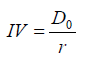 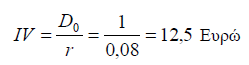 Τρίτο στάδιο: Ανάλυση Εταιρείας – Αποτίμηση
Ένα άλλο υπόδειγμα είναι το υπόδειγμα της σταθερής ανάπτυξης (constant-growth model) που υποθέτει ότι το μέρισμα θα αυξάνεται με σταθερό ρυθμό g κάθε χρόνο. Κάτω από αυτήν την υπόθεση μπορεί να δειχτεί ότι η εσωτερική αξία μίας μετοχής είναι:  

					
D1 = το μέρισμα του επόμενου έτους, D1 = D0 (1+g). 

Π.χ. μετοχή ΧΥΖ η οποία έχει τιμή 29 Ευρώ, D = 1 Ευρώ, r = 8%, και σύμφωνα με τις προβλέψεις μας, η εταιρεία θα αυξάνει το μέρισμά της κάθε χρόνο με σταθερό ρυθμό, g = 3,5%. 



Άρα η μετοχή αυτή είναι υπέρ-τιμημένη και πρέπει να την πουλήσουμε, εάν δεν το έχουμε ήδη κάνει. Ο λόγος είναι ότι ενώ θα έπρεπε να έχει 23 Ευρώ (εσωτερική αξία) έχει 29 Ευρώ.
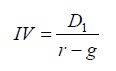 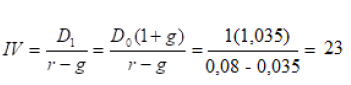 Τρίτο στάδιο: Ανάλυση Εταιρείας – Αποτίμηση
Τρίτο στάδιο: Ανάλυση Εταιρείας – Αποτίμηση
Τρίτο στάδιο: Ανάλυση Εταιρείας – Αποτίμηση
Για τον υπολογισμό της εσωτερικής αξίας με τα ανωτέρω υποδείγματα ο αναλυτής χρειάζεται να εκτιμήσει τρεις σημαντικές μεταβλητές: τα μερίσματα, τον ρυθμό αύξησης των μερισμάτων, και το κατάλληλο προεξοφλητικό επιτόκιο. 

Λάθος εκτιμήσεις αυτών των μεταβλητών θα οδηγήσουν σε λάθος υπολογισμό της εσωτερικής αξίας της μετοχής. 

Άρα, χρειάζεται μεγάλη προσοχή και οξυδέρκεια. 

Σε τελική ανάλυση, ο καλός αναλυτής και επιτυχημένος επενδυτής είναι αυτός που θα κατορθώσει να προεξοφλήσει με την μεγαλύτερη δυνατή ακρίβεια τα μελλοντικά γεγονότα.
Τρίτο στάδιο: Ανάλυση Εταιρείας – Αποτίμηση
Ο δείκτης P/E: η σχέση μεταξύ της τρέχουσας χρηματιστηριακής τιμής μίας μετοχής και των καθαρών κερδών υπολογίζεται με τον «πολλαπλασιαστή» κερδών δηλαδή τον δείκτη τιμής μετοχής προς κέρδη ανά μετοχή (P/E, δηλαδή Price-to-Earnings ratio). 

Με βάση το Ρ/Ε, η τιμή μίας μετοχής θα πρέπει να ισούται με το γινόμενο των τρεχόντων κερδών επί έναν πολλαπλασιαστή κερδών, ο οποίος είναι συνήθως το Ρ/Ε παρόμοιων επιχειρήσεων ή του κλάδου στον οποίο ανήκει η επιχείρηση. 

Εάν Ε0= τα τρέχοντα κέρδη ανά μετοχή της εταιρείας, η εσωτερική αξία (IV) είναι: 

 					


Π.χ. εάν η μετοχή της επιχείρησης ΑΒΓ διαπραγματεύεται στα 35,8 Ευρώ και τα κέρδη ανά μετοχή αναμένεται να είναι 3,25 Ευρώ και ο δείκτης P/E είναι 7,5, τότε IV = 7,5 x 3,25 = 24,3, άρα η μετοχή είναι υπερ-τιμημένη.
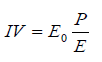 Τρίτο στάδιο: Ανάλυση Εταιρείας – Αποτίμηση
Πρέπει να σημειωθεί ότι είναι από τους πιο διαδεδομένους δείκτες αξιολόγησης μετοχών. 

Το P/E μίας συγκεκριμένης μετοχής ουσιαστικά μας δείχνει την τιμή που επικρατεί στην αγορά για κάθε Ευρώ από τα προσδοκώμενα κέρδη της επιχείρησης, δηλαδή, πόσο είναι διατεθειμένοι οι επενδυτές να πληρώσουν κάθε Ευρώ από τα αναμενόμενα κέρδη της επιχείρησης. 

Μπορεί να ιδωθεί και σαν δείκτης της αισιοδοξίας ή απαισιοδοξίας για το μέλλον, που επικρατεί στην αγορά: οι τιμές των μετοχών αντικατοπτρίζουν πάντα τις μελλοντικές προσδοκίες των επενδυτών και όχι την τωρινή πραγματικότητα. 

Για παράδειγμα, επιχειρήσεις με υψηλό δείκτη Ρ/Ε έχουν πολύ χαμηλά επίπεδα κερδών σε σχέση με τις τρέχουσες τιμές, κάτι που σημαίνει ότι η αγορά αναμένει ότι τα κέρδη θα αυξηθούν τις επόμενες περιόδους. 

Επίσης επιχειρήσεις με χαμηλό δείκτη Ρ/Ε έχουν πολύ υψηλά επίπεδα κερδών σε σχέση με τις τρέχουσες τιμές, κάτι που σημαίνει ότι η αγορά αναμένει ότι τα κέρδη θα μειωθούν τις επόμενες περιόδους.
Τρίτο στάδιο: Ανάλυση Εταιρείας – Αποτίμηση
Τρίτο στάδιο: Ανάλυση Εταιρείας – Αποτίμηση
Τρίτο στάδιο: Ανάλυση Εταιρείας – Αποτίμηση
Τρίτο στάδιο: Ανάλυση Εταιρείας – Αποτίμηση
Όταν αξιολογούμε μετοχές με βάση τον δείκτη P/E πρέπει πάντα να θυμόμαστε ότι η ανάλυση έχει νόημα μόνον για μετοχές που βρίσκονται στον ίδιο κλάδο ή εταιρείες που έχουν παρόμοια επιχειρηματική δραστηριότητα. 

Πολλές ακαδημαϊκές μελέτες έχουν καταλήξει στο συμπέρασμα ότι μετοχές με χαμηλό P/E θα έχουν καλύτερη μελλοντική απόδοση απ` ότι μετοχές με υψηλό P/E. 

Η πρώτη μελέτη έγινε από τον Basu το 1977 ο οποίος εξέτασε στοιχεία από 753 μετοχές εισηγμένες στο χρηματιστήριο της Νέας Υόρκης, και βρήκε ότι χαρτοφυλάκια με χαμηλό P/E έχουν, κατά μέσο όρο, αποδόσεις μεγαλύτερες από χαρτοφυλάκια με υψηλό P/E, ανεξαρτήτως επενδυτικού κινδύνου. 

Σε παρόμοιο συμπέρασμα έφτασε και ο Dreman το 1979 ο οποίος επίσης βρήκε ότι μετοχές με χαμηλό P/E θα έχουν καλύτερη απόδοση ανεξάρτητα από τα γυρίσματα της αγοράς.
Τρίτο στάδιο: Ανάλυση Εταιρείας – Αποτίμηση
Δείκτης Τιμής προς Λογιστική Αξία (P/B): υπολογίζεται ως το κλάσμα της χρηματιστηριακής τιμής της μετοχής (P) δια της λογιστικής αξίας της μετοχής, (Β), όπως αυτή προκύπτει από τους ισολογισμούς της εταιρείας:



•	Εάν η χρηματιστηριακή αξία ισούται με την λογιστική, Ρ/Β=1
•	Εάν η χρηματιστηριακή αξία είναι μεγαλύτερη από την λογιστική, Ρ/Β>1
•	Εάν η χρηματιστηριακή αξία είναι μικρότερη από την λογιστική, Ρ/Β<1

Ας υποθέσουμε ότι η τιμή της μετοχής της επιχείρησης ΑΒΓ είναι 65 Ευρώ και υπάρχουν 10.000 μετοχές σε κυκλοφορία. 
Η χρηματιστηριακή αξία (κεφαλαιοποίηση) της εταιρείας θα είναι: 650.000 Ευρώ. 
Εάν η λογιστική αξία που προκύπτει από τους ισολογισμούς είναι 400.000 Ευρώ, ο δείκτης Ρ/Β θα είναι 1,65 (650.000 / 400.000).
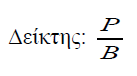 Τρίτο στάδιο: Ανάλυση Εταιρείας – Αποτίμηση
Άλλοι τρόποι αποτίμησης 

Οι τρόποι αποτίμησης που παρουσιάζονται είναι ενδεικτικοί και υπάρχουν και άλλοι τρόποι/μέθοδοι. 

Για παράδειγμα, θα μπορούσαμε να εφαρμόσουμε για την αποτίμηση και άλλους δείκτες, στην ίδια λογική με τον δείκτη Ρ/Β, όπως τους λόγους:

•	Χρηματιστηριακής Τιμής προς Χρηματική Ροή της επιχείρησης 	(Price/Cash Flow Ratio) 

•	Χρηματιστηριακής Τιμής προς Πωλήσεις της επιχείρησης 
	(Price/Sales 	Ratio)
Τρίτο στάδιο: Ανάλυση Εταιρείας – Αποτίμηση
Τρίτο στάδιο: Ανάλυση Εταιρείας – Αποτίμηση
Τρίτο στάδιο: Ανάλυση Εταιρείας – Αποτίμηση
Ανάλυση Αριθμοδεικτών: ίσως η πιο δημοφιλής μέθοδος αξιολόγησης και σύγκρισης εταιρειών, που χρησιμοποιεί οικονομικά στοιχεία του ισολογισμού και των αποτελεσμάτων χρήσης με σκοπό να συγκρίνει τις λογιστικές καταστάσεις διαφόρων εταιρειών να καταλάβει την κατάσταση που επικρατεί σε έναν κλάδο ή μία επιχείρηση. 

Ο λόγος που χρησιμοποιούμε δείκτες για την σύγκριση είναι ότι τα λογιστικά νούμερα από μόνα τους δεν μπορούν να μας δώσουν αρκετές πληροφορίες. 

Παραδείγματος χάριν, τα κέρδη μίας επιχείρησης από μόνα τους δεν μας λένε τίποτε. 

Σαν ποσοστό της αρχικής επένδυσης όμως μας δίνουν την απόδοση των κεφαλαίων. 

Εάν η φετινή απόδοση συγκριθεί με την απόδοση προηγουμένων ετών μπορούμε να πάρουμε σημαντικές πληροφορίες σχετικά με την πορεία της επιχείρησης. 

Επίσης εάν η φετινή απόδοση συγκριθεί με την απόδοση άλλων επιχειρήσεων του κλάδου μπορούμε δούμε ποια επιχείρηση είναι πιο αποτελεσματική.
Τρίτο στάδιο: Ανάλυση Εταιρείας – Αποτίμηση
Υπάρχουν τέσσερις βασικοί τύποι αριθμοδεικτών που μπορεί να χρησιμοποιήσει ένας επενδυτής:

(i)	Δείκτες Ρευστότητας (Liquidity ratios), οι οποίοι μετρούν την ικανότητα της 	επιχείρησης να ανταποκρίνεται στις υποχρεώσεις της

(ii)	Δείκτες Μόχλευσης (Leverage ratios), οι οποίοι μετρούν το ποσοστό των κεφαλαίων 	που προέρχονται από τους μετόχους, το ποσοστό των κεφαλαίων που προέρχονται 	από δάνεια, κ.λπ..

(iii)	Δείκτες Δραστηριότητας (Activity ratios), οι οποίοι μετρούν πόσο αποτελεσματικά 	διαχειρίζεται η εταιρεία τους πόρους της 

(iv)	Δείκτες Αποδοτικότητας (Profitability ratios), οι οποίοι μετρούν πόσο αποδοτική ή 	κερδοφόρα είναι η επιχείρηση.
Τρίτο στάδιο: Ανάλυση Εταιρείας – Αποτίμηση
(i) Δείκτες Ρευστότητας

Αυτή η ομάδα δεικτών είναι εξαιρετικά σημαντική για δύο κυρίως λόγους. 

Πρώτον απαντούν σε μία πολύ σημαντική ερώτηση: Πόσο εύρωστη είναι η επιχείρηση και μπορεί να ανταποκριθεί στις υποχρεώσεις; 

Δεύτερον, είναι δύσκολο για μία εταιρεία να καλλωπίσει τα στοιχεία που χρειάζονται και άρα μας δίνουν μία καλή εικόνα της επιχείρησης. 

Οι δύο κυριότεροι δείκτες αυτής της ομάδας είναι 

→	ο δείκτης κυκλοφοριακής ρευστότητας (current ratio) και 
→	ο δείκτης άμεσης ρευστότητας (quick assets ratio).
Τρίτο στάδιο: Ανάλυση Εταιρείας – Αποτίμηση
Ο δείκτης κυκλοφοριακής ρευστότητας (ΔΚΡ), ο οποίος είναι δείκτης βραχυπρόθεσμης φερεγγυότητας μίας επιχείρησης, εξάγεται εάν κάποιος διαιρέσει το κυκλοφορούν ενεργητικό (ΚΕ) με τις βραχυπρόθεσμες υποχρεώσεις (ΒΥ):


ΔΚΡ>1 → υπάρχουν αρκετά στοιχεία ενεργητικού για κάλυψη βραχυπρόθεσμων υποχρεώσεων 

ΔΚΡ<1 → η επιχείρηση ίσως έχει προβλήματα στο μέλλον. 

Π.χ. η ΑΒΓ έχει κυκλοφορούν ενεργητικό 58.000 Ευρώ και βραχυπρόθεσμες υποχρεώσεις 33.000 Ευρώ: ΔΚΡ = 58.000 / 33.000 = 1,75

Για να μπορέσει να βγάλει κάποια συμπεράσματα ο επενδυτής σχετικά με την εταιρεία πρέπει να συγκρίνει τον δείκτη αυτό με μέσο κλαδικό δείκτη,  που είναι ουσιαστικά ο μέσος όρος από όλες τις εταιρείες του κλάδου (αυτό ισχύει για όλες τις ομάδες δεικτών).  

Π.χ. εάν ο κλαδικός δείκτης = 2, τότε η εταιρεία ΑΒΓ έχει ΔΚΡ λίγο χαμηλότερο από τον μέσο δείκτη του κλάδου, όχι όμως τόσο χαμηλότερο που να δημιουργεί ανησυχία.
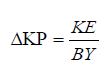 Τρίτο στάδιο: Ανάλυση Εταιρείας – Αποτίμηση
Τρίτο στάδιο: Ανάλυση Εταιρείας – Αποτίμηση
Τρίτο στάδιο: Ανάλυση Εταιρείας – Αποτίμηση
Εάν επιχείρηση ΑΒΓ έχει σύνολο δανειακών υποχρεώσεων 150.000 Ευρώ και σύνολο επενδυμένων κεφαλαίων είναι 300.000 Ευρώ τότε ΔΣΔΕ = 0,5 ή 50%. 

Εάν δανειστεί άλλα 200.000 Ευρώ ο ΔΣΔΕ ανεβαίνει στο 0,7 ή 70%. 

Όσο υψηλότερος ο δείκτης, τόσο μεγαλύτερη είναι η πιθανότητα οι μέτοχοι-ιδιοκτήτες να αναλάβουν μεγάλους επιχειρηματικούς κινδύνους, γιατί η δική τους συμμετοχή είναι μικρή και ουσιαστικά το μεγαλύτερο μέρος του κινδύνου πέφτει στους δανειστές. 

Εάν ο μέσος κλαδικός δείκτης είναι 35% τότε η ΑΒΓ βρίσκεται σε δυσμενή θέση στον κλάδο και δύσκολα θα μπορέσει να πείσει τους πιστωτές της να της δανείσουν και άλλα κεφάλαια. 

Πράγματι, σε έναν κλάδο όπου οι επιχειρήσεις λειτουργούν, κατά μέσο όρο, με 65% δικά τους κεφάλαια και 35% με δανειακά κεφάλαια ο μόνος τρόπος για να προσελκύσει περισσότερα δανειακά κεφάλαια η ΑΒΓ είναι να αυξήσει τα δικά της κεφάλαια.
Τρίτο στάδιο: Ανάλυση Εταιρείας – Αποτίμηση
Ο επόμενος δείκτης μόχλευσης μετρά την ικανότητα της επιχείρησης να καλύπτει τις χρηματοοικονομικές της δαπάνες από τα λειτουργικά της έσοδα. 

Ο βαθμός κάλυψης χρηματοοικονομικών δαπανών (ΒΚΧΔ) βρίσκεται εάν κάποιος διαιρέσει το εισόδημα (Ε) με τους καταβαλλόμενους τόκους (Τ). 

Το εισόδημα της επιχείρησης ισούται με έσοδα από πωλήσεις μείον το κόστος πωληθέντων και άλλων λειτουργικών εξόδων.
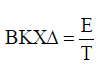 Τρίτο στάδιο: Ανάλυση Εταιρείας – Αποτίμηση
Τρίτο στάδιο: Ανάλυση Εταιρείας – Αποτίμηση
Τρίτο στάδιο: Ανάλυση Εταιρείας – Αποτίμηση
Τρίτο στάδιο: Ανάλυση Εταιρείας – Αποτίμηση
Τρίτο στάδιο: Ανάλυση Εταιρείας – Αποτίμηση
Ενδεικτική Βιβλιογραφία και Πηγές
Reilly, F.K., Brown, K.C., (2008). Investment Analysis and Portfolio Management, 2008, ed: South-Western College Pub, ISBN-10: 0324656122

Brealey, R. A., Myers, S.C. (1996) “Principles of Corporate Finance”, MaGraw Hill Companies, Inc. 

Copeland T.E. και Weston J.F. (1988) “Financial Theory and Corporate Practice” 3η Έκδοση, Addison Wesly.

Fabozzi, F. (2016) Bond Markets, Analysis, and Strategies, 9th Edition, 2016, Pearson

Jones, C.P. (1991) “Investments, Analysis and Management”,John Wiley & Sons.